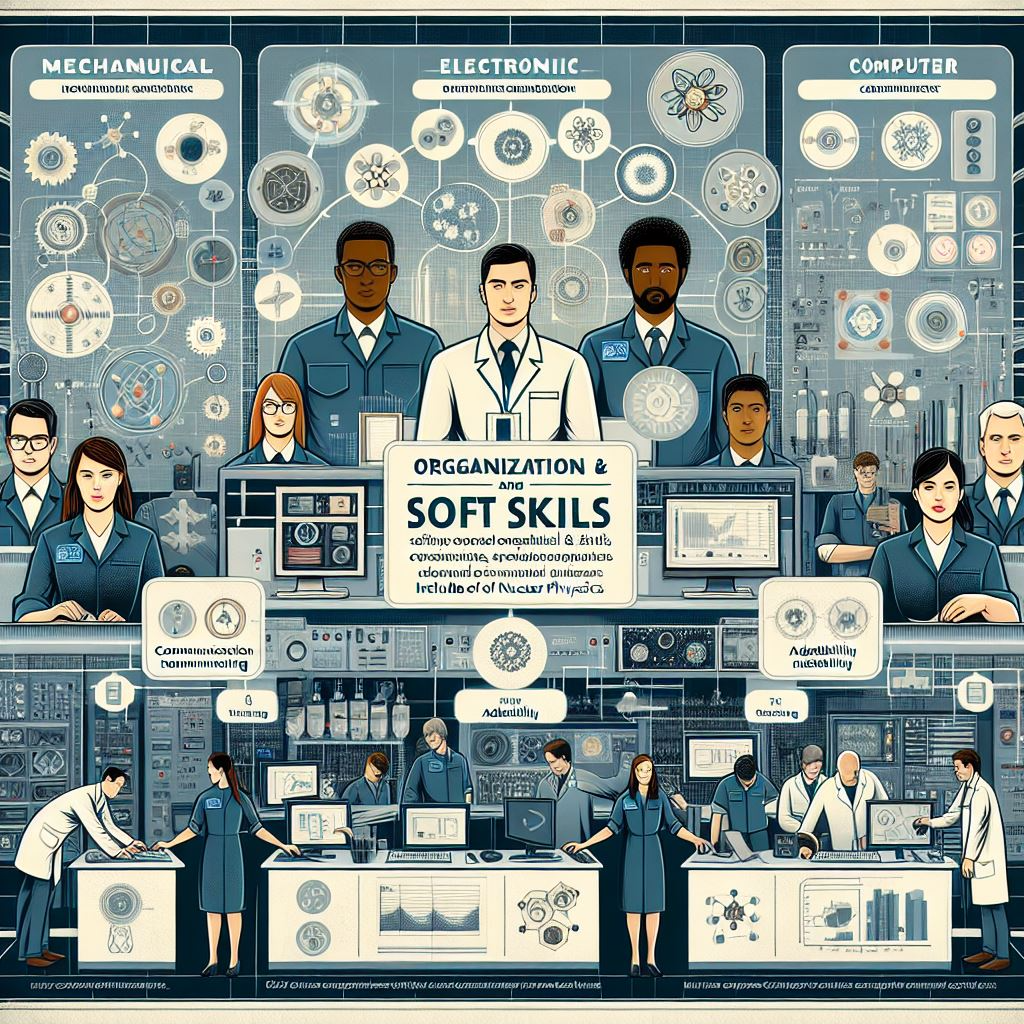 L’organizzazione e le soft skills per l'ambito tecnico
Competenze trasversali per un lavoro di squadra efficace
[Speaker Notes: Il contenuto generato dall'intelligenza artificiale potrebbe non essere corretto.

---

Le soft skills, o competenze trasversali, sono fondamentali in un contesto tecnico come un istituto di ricerca. In questa presentazione, esploreremo le soft skills più importanti e il loro impatto sulle funzioni tecniche, migliorando l'efficacia e la produttività del lavoro di squadra.]
Cosa sono le soft skill?
Le soft skills sono un insieme di attributi personali e abilità interpersonali che consentono agli individui di interagire in modo efficace e armonioso con gli altri. 
A differenza delle hard skills, che sono tecniche e specifiche del lavoro, le soft skill riguardano più il modo in cui si lavora e ci si relaziona con gli altri. 
Sono fondamentali sul posto di lavoro in quanto facilitano la comunicazione, il lavoro di squadra e la risoluzione dei problemi, contribuendo a creare un ambiente di lavoro positivo e produttivo.
[Speaker Notes: Discuteremo l'importanza della comunicazione efficace, della collaborazione e del lavoro di squadra, e dell'approccio al problem-solving. Vedremo anche come l'adattabilità e la leadership influenzano il successo nei contesti di ricerca. Infine, analizzeremo come queste competenze possono essere sviluppate e implementate.]
Perchè sono importanti?
Capacità di guida, di pianificazione e gestione, relazioni armoniose, capacità di adattamento, obiettività, ricerca e pazienza sono tra le abilità trasversali più difficili da costruire, ma sono anche quelle che portano a realizzare progetti vincenti.
[Speaker Notes: Discuteremo l'importanza della comunicazione efficace, della collaborazione e del lavoro di squadra, e dell'approccio al problem-solving. Vedremo anche come l'adattabilità e la leadership influenzano il successo nei contesti di ricerca. Infine, analizzeremo come queste competenze possono essere sviluppate e implementate.]
Quali sono 
le principali?
La comunicazione
La comunicazione all'interno di un'organizzazione si riferisce al processo strutturato di scambio di informazioni e idee tra gli individui all'interno dell'organizzazione e tra l'organizzazione e il suo ambiente esterno. È una componente fondamentale che influenza vari aspetti delle prestazioni organizzative, tra cui la soddisfazione dei dipendenti, il processo decisionale e l'innovazione. Un'efficace comunicazione interna garantisce che tutti i membri dell'organizzazione siano allineati con i suoi scopi e obiettivi, facilitando un ambiente di lavoro coeso e produttivo.
Che cosa ci aiutano ad affrontare?
Gestione dei conflitti
Diversità e inclusione
Analisi dei problemi
Decision-making
Gestione del cambiamento
[Speaker Notes: La gestione dei conflitti è necessaria per risolvere disaccordi e mantenere un ambiente produttivo. È importante sviluppare tecniche per affrontare i conflitti in modo costruttivo, garantendo che il team rimanga focalizzato sugli obiettivi.]
Importanza dell'apprendimento continuo
L'apprendimento continuo è fondamentale per rimanere aggiornati e pronti a nuove sfide nel campo della ricerca.
Aggiornamento delle competenze
Aggiornare regolarmente le proprie competenze è essenziale per garantire la rilevanza e l'efficacia nella ricerca moderna.
Dall’apprendimento continuo alla learning organization
[Speaker Notes: L'impegno per l'apprendimento continuo è cruciale nel mondo della ricerca. Aggiornare regolarmente le competenze garantisce che i ricercatori rimangano rilevanti e capaci di affrontare nuove sfide.]
Mentoring
Supporto alla crescita professionale
Il mentoring offre un supporto cruciale per la crescita professionale, aiutando i colleghi a sviluppare le loro competenze.
Orientamento e feedback
I leader possono fornire orientamento e feedback che sono fondamentali per migliorare le capacità e le performance del team.
[Speaker Notes: Il mentoring è un modo efficace per supportare la crescita professionale dei colleghi. I leader possono fornire orientamento e feedback utili per sviluppare le competenze del loro team.]
Guida verso obiettivi comuni
La leadership è fondamentale per guidare un team verso obiettivi comuni, assicurando che tutti siano allineati e motivati.
Ispirare fiducia
Un buon leader deve ispirare fiducia tra i membri del team, creando un ambiente di lavoro positivo e collaborativo.
Partecipazione attiva
Incoraggiare la partecipazione attiva di tutti i membri del team è essenziale per il successo e l'innovazione.
Leadership
[Speaker Notes: La leadership implica guidare e motivare il team verso obiettivi comuni. Un buon leader ispira fiducia e incoraggia la partecipazione attiva di tutti i membri del team.]
Gestione del tempo
Importanza della pianificazione
Una pianificazione efficace è fondamentale per ottimizzare il tempo e massimizzare la produttività quotidiana.
Organizzazione delle attività
Organizzare le attività aiuta a mantenere il focus e a rispettare le scadenze, migliorando così l'efficienza complessiva.
Raggiungere obiettivi
La gestione del tempo consente di raggiungere meglio gli obiettivi, sia a breve che a lungo termine, attraverso strategie di pianificazione.
[Speaker Notes: Ottimizzare il tempo è essenziale per massimizzare la produttività. I ricercatori devono saper pianificare e organizzare le loro attività per rispettare scadenze e obiettivi.]
LEAN MANAGEMENT
https://www.youtube.com/watch?v=wz28yMcDvVM
Conclusione
[Speaker Notes: Le soft skills sono fondamentali nelle funzioni tecniche di un istituto di ricerca. Investire nello sviluppo di queste competenze non solo migliora la comunicazione e la collaborazione, ma contribuisce anche al successo complessivo del team e dell'istituto.]